«Наш Университет –школа активного долголетия»»
 ДК «Строитель» - МБУ «КДЦ» 
Озерский городской округ 
Челябинская область
«Дд\
Дворец культуры «Строитель» МБУ «КДЦ»
В Озерском городском округе сложилась четкая система совместной работы Муниципального бюджетного учреждения «Культурно - досуговый центр», с советами ветеранов округа  и ПО «Маяк»
«Достойная и активная старость становится одним их приоритетных направлений государственной политики» В.Путин
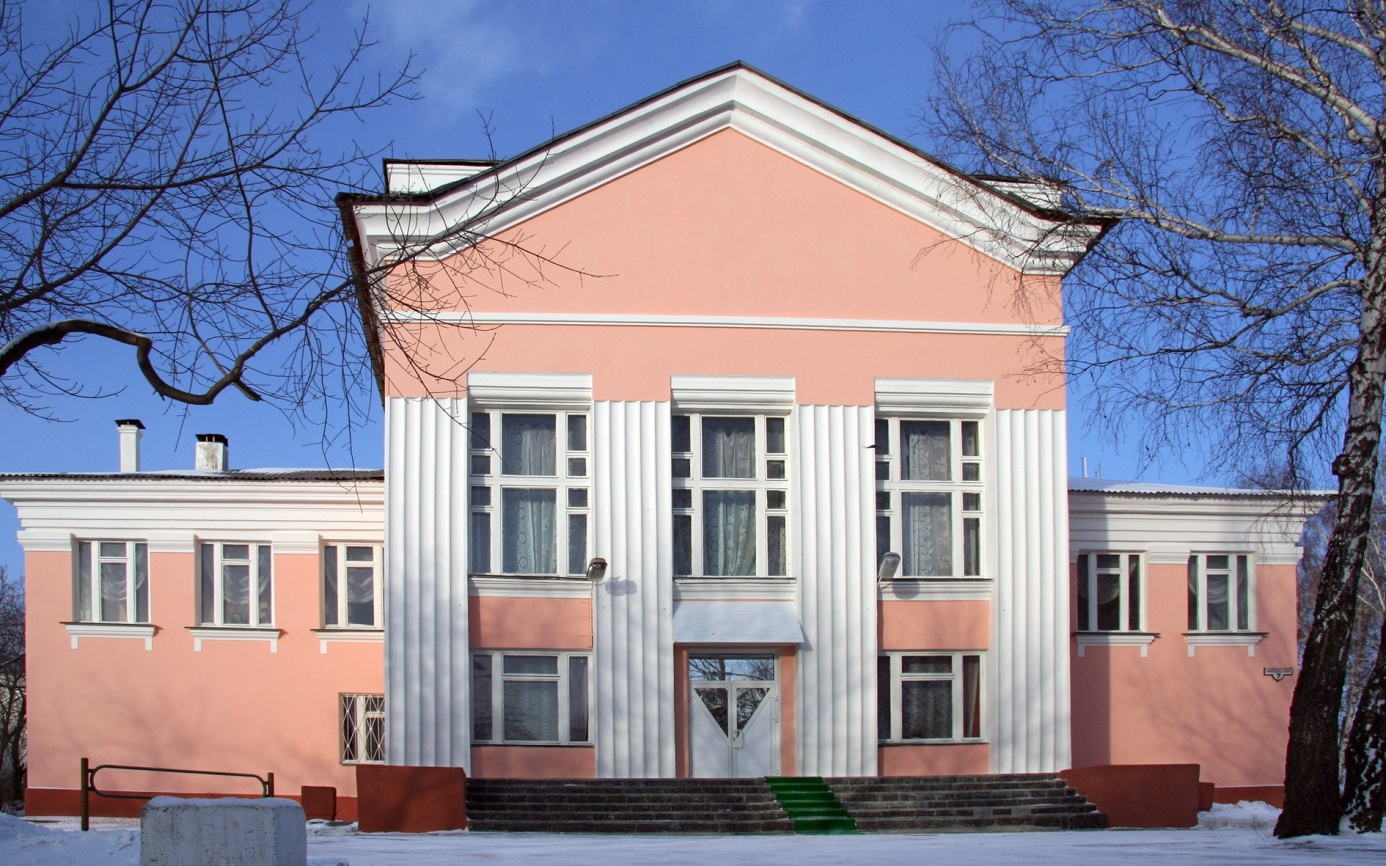 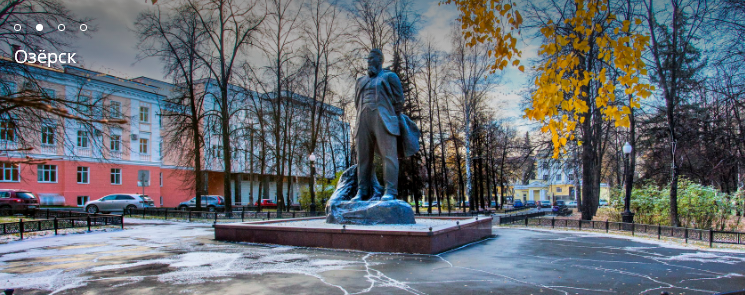 Центр общественных инициатив «Созидание»
Для более качественной работы с людьми старшего поколения на базе структурного подразделения ДК «Строитель» - МБУ «КДЦ» 
в 2016 году был создан 
Центр общественных инициатив «Созидание». 

Центр стал  единой площадкой где  системно и качественно ведется работа с ветеранами .
Это  основная площадка  в округе ориентированная на  организацию досуга ,общения и творческой самореализации 
людей старшего поколения .
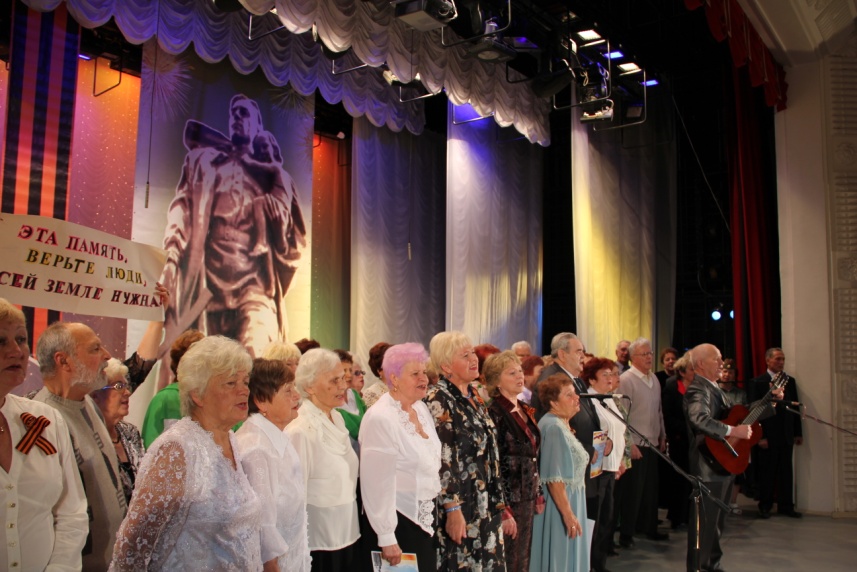 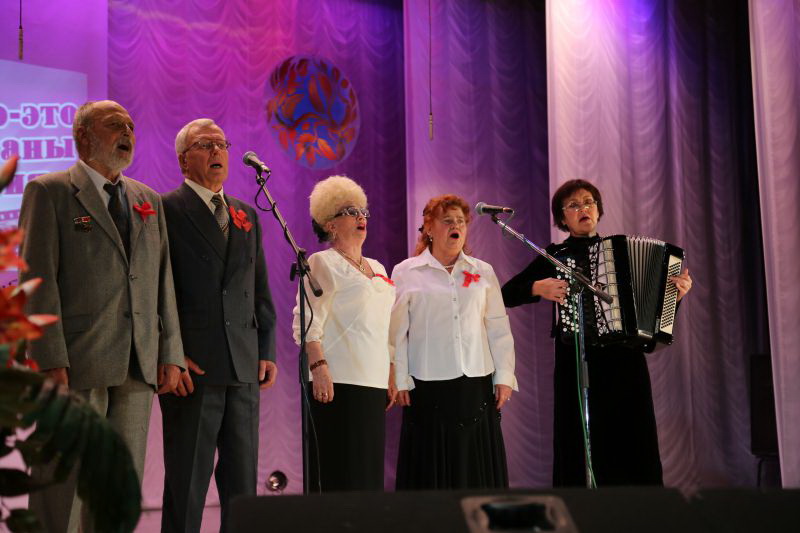 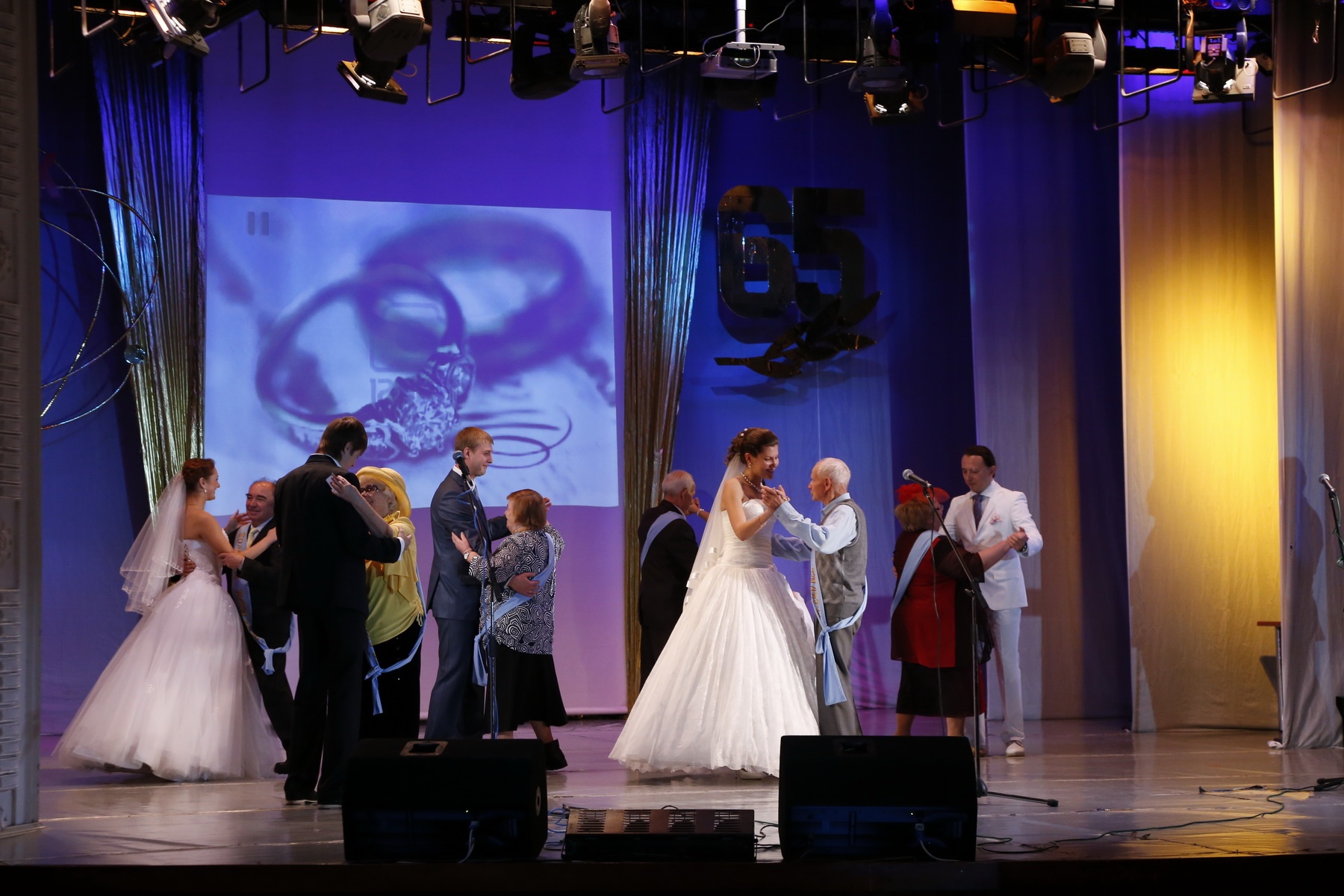 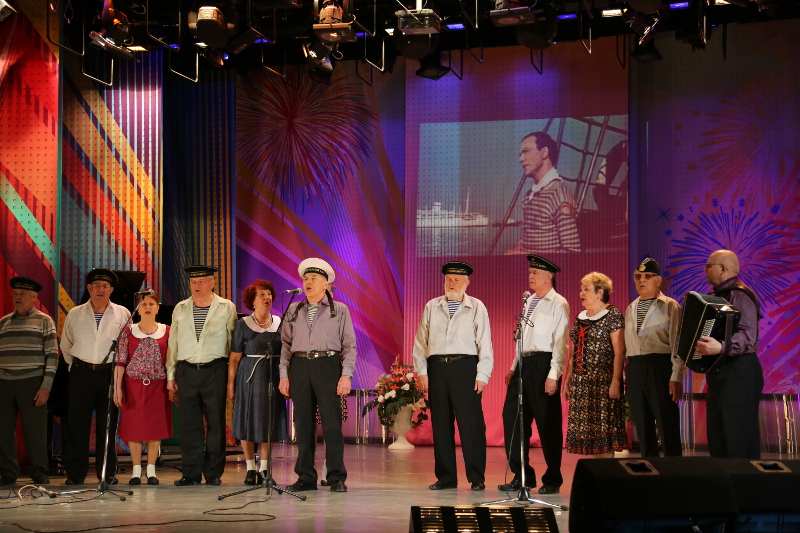 Центр общественных инициатив «Созидание»
Университет третьего возраста
Создание клубных формирований
Участие в организации мероприятий
Формы работы Центра общественных  инициатив «Созидание» 
с людьми старшего  возраста на базе
 ДК «Строитель»
Центр 
общественных
 инициатив 
«Созидание»
Работа
с общественными организациями
Участие в планировании и проектировании
Круглые столы, семинары
Диалоговые площадки
Конференции,
форумы
Университет третьего возраста
Как результат системной и качественной работы с ветеранами в Центре общественных инициатив  «Созидание»13 сентября 2017 года начал свою деятельность Университет третьего возраста.
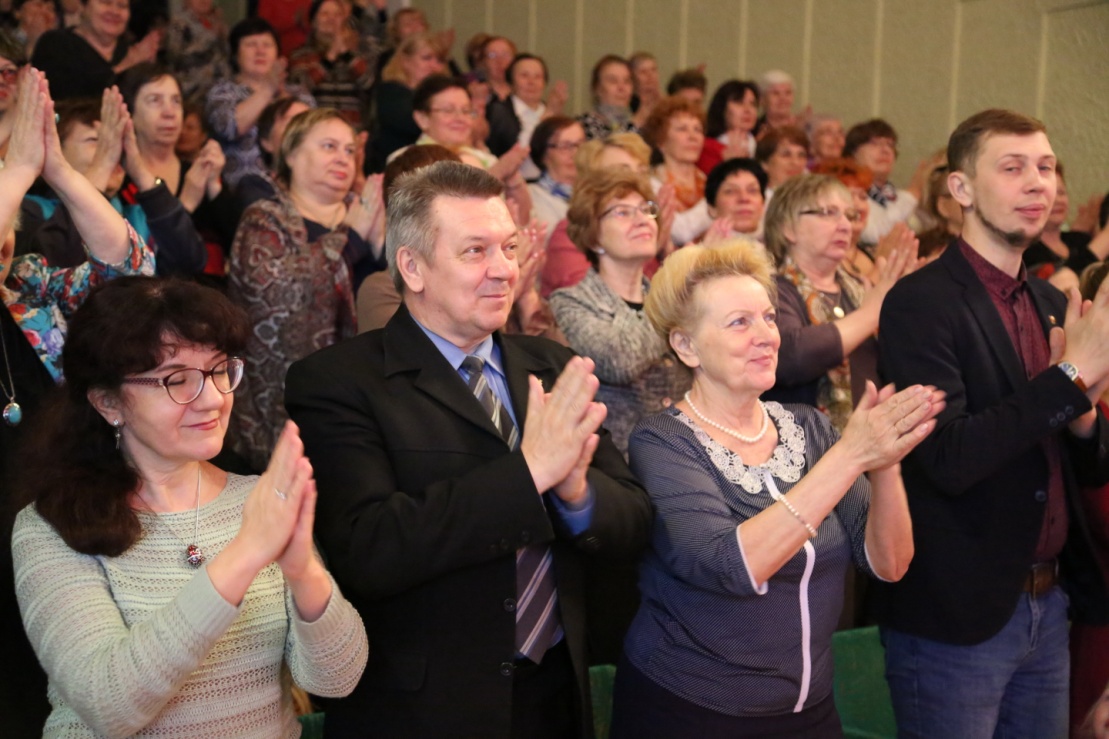 Университет третьего возраста
Основные  цели и задачи: 
- Создание атмосферы открытости и доступности культурного пространства ,а также- условий для продления активного долголетия пожилых людей путем  творческой самореализации и самосовершенствования
 - Содействие  в овладении информационными средствами и технологиями; 
- Привлечение пенсионеров к активной жизни в обществе, используя их  жизненный опыт и знания.
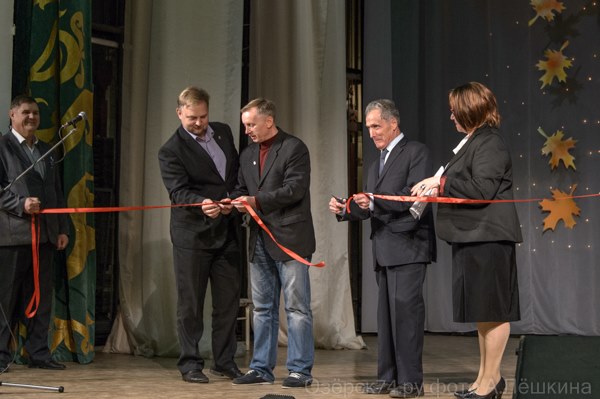 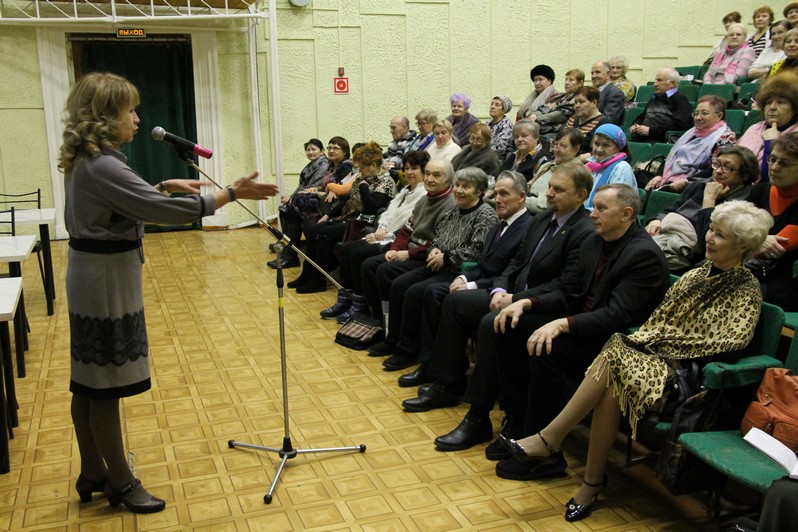 Университет третьего возраста
1013 человек - это общее количество  студентов с 2017 по 2019 г. получили  свидетельства об окончании Университета третьего возраста.
Целевая аудитория – люди пенсионного возраста  от 55 до 83 лет проживающие в Озерском городском округе.
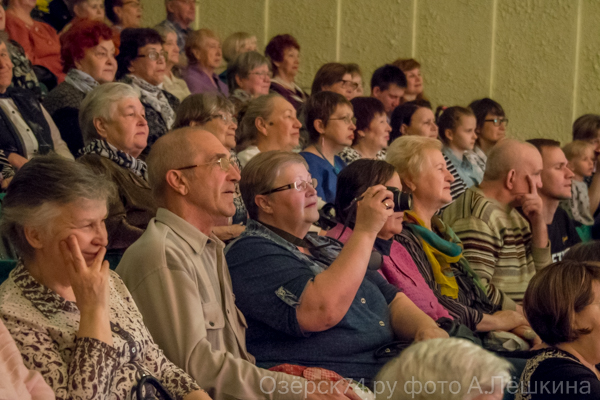 Университет третьего возраста
Деканы факультетов  Университета третьего возраста
 «серебряные волонтеры» -пенсионеры творческих профессий, педагоги ,социальные  и медицинские работники,
а так же молодые волонтеры – студенты ОТИ  НИЯУ МИФИ. 
Обучение на 7 факультетах 
проводится в форме  бесед, 
видео показов, мастер – классов,
тематических  лекций, 
тренингов, семинаров,
.
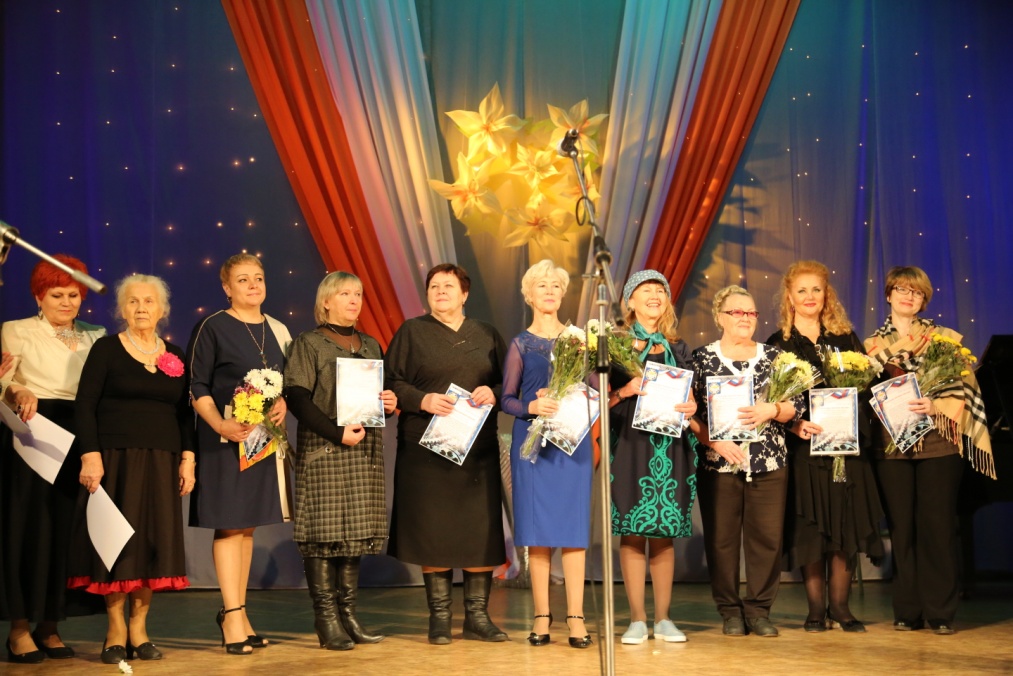 Университет третьего возраста
55-65
65-75
75-83
«Декоративно-
-прикладное
 творчество»
«Гармония золотого 
возраста»
«Садоводство, 
цветоводство 
и садовый дизайн»
«Здоровый образ
 жизни»
«УНИВЕРСИТЕТ
 ТРЕТЬЕГО
 ВОЗРАСТА»
«Информационные 
технологии»
«Арт - студия»
«Путь к себе»
Университет третьего возраста
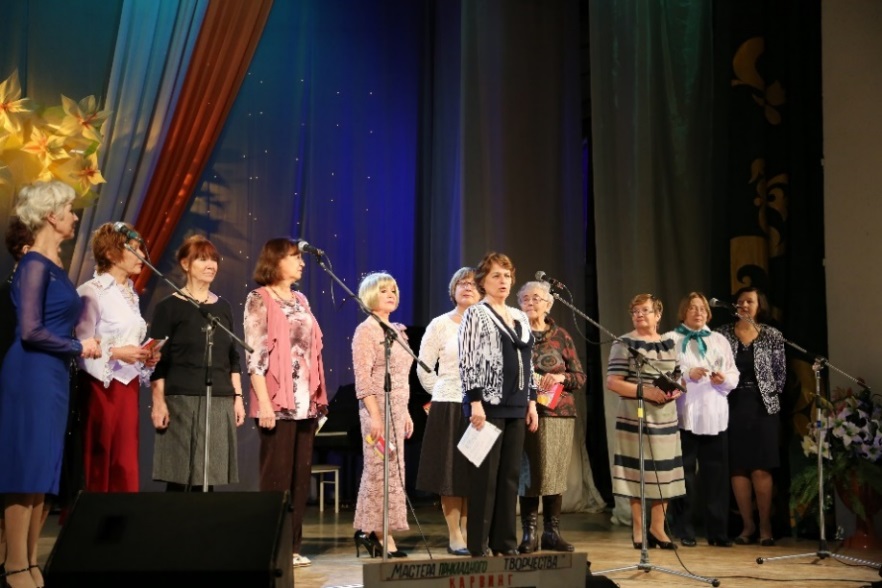 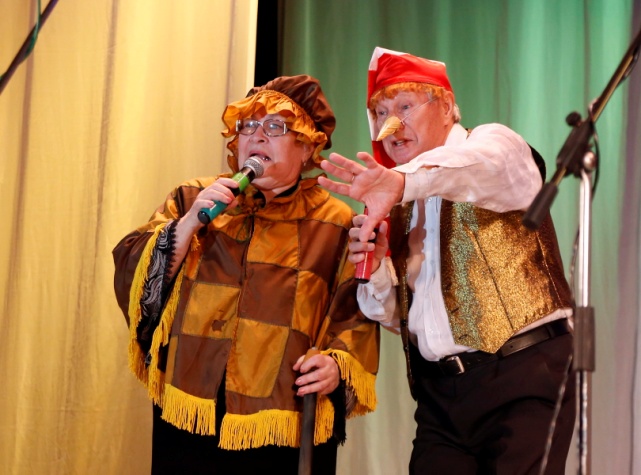 На факультете «Гармония золотого возраста» освещаются вопросы  истории  музыки, театра, изобразительного искусства, литературы, истории культуры России. Особый интерес вызывают семинары, где сами студенты выступают в качестве  режиссеров, артистов, чтецов и музыкантов.
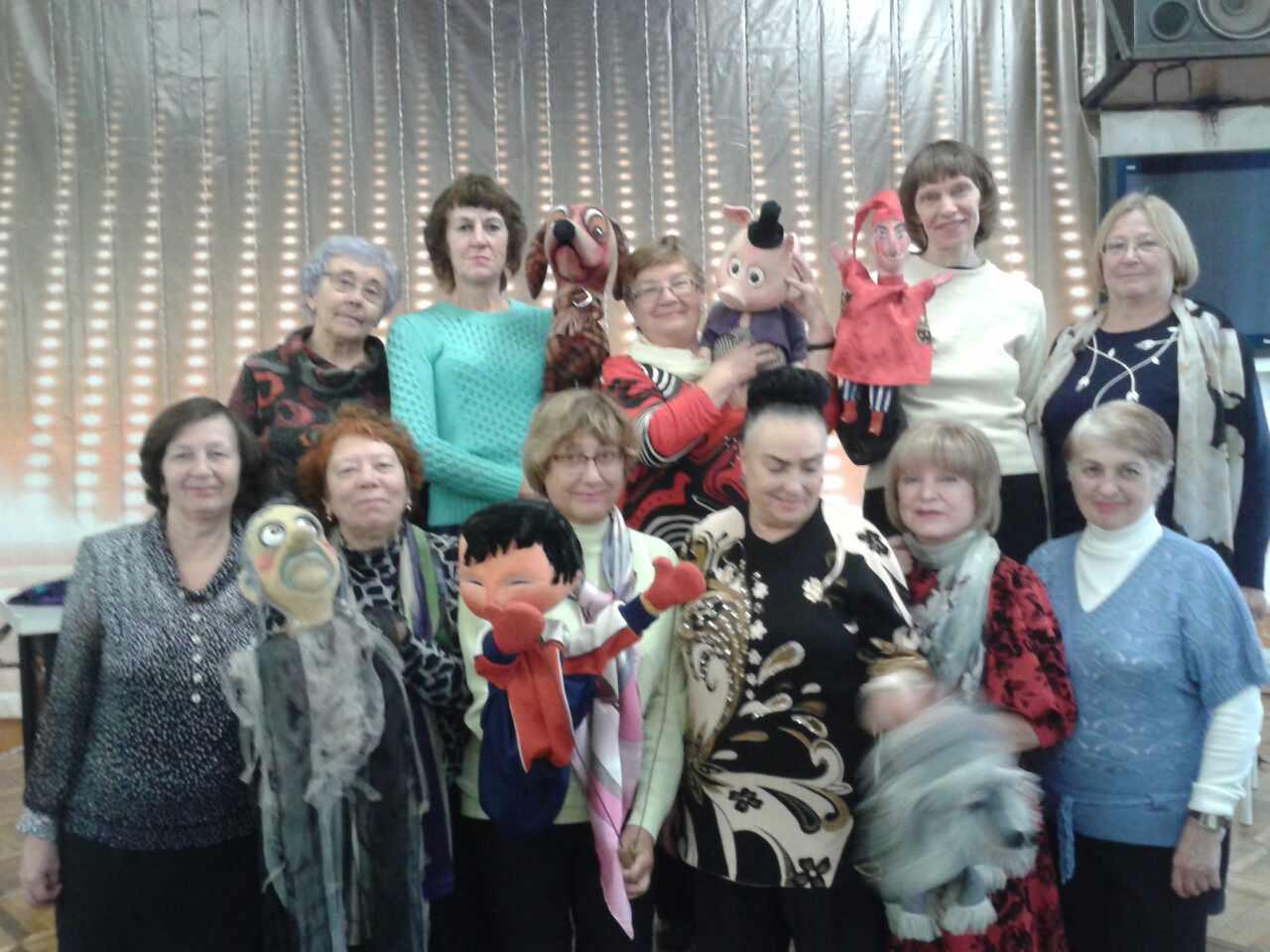 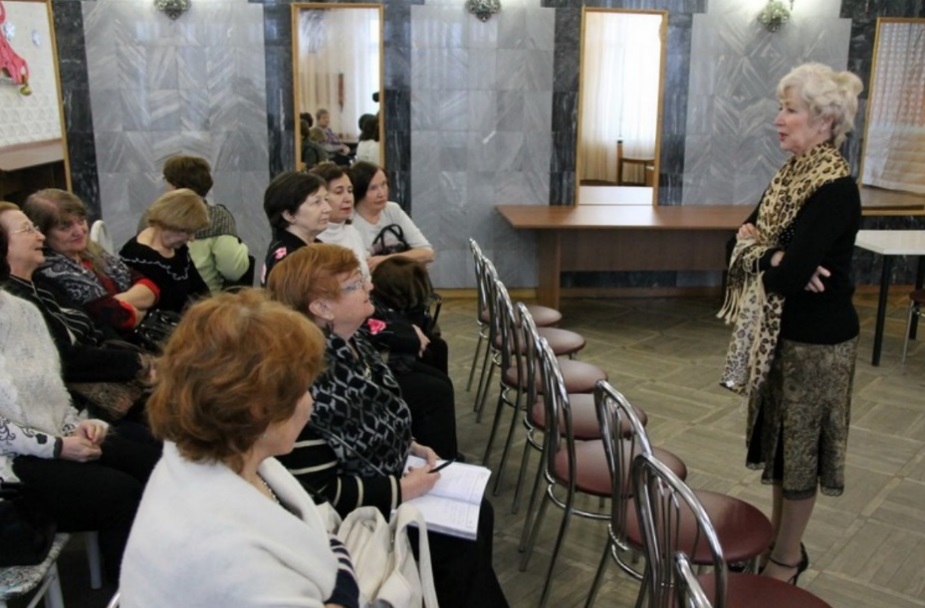 Университет третьего возраста
Факультет «Декоративно-прикладное творчество», 
студенты обучаются рукоделию в шести направлениях:
вязание  пуховых  изделий 
кройка и шитьё 
лоскутная графика 
карвинг (украшение стола  овощами и фруктами) 
вязание спицами и крючком 
оригами
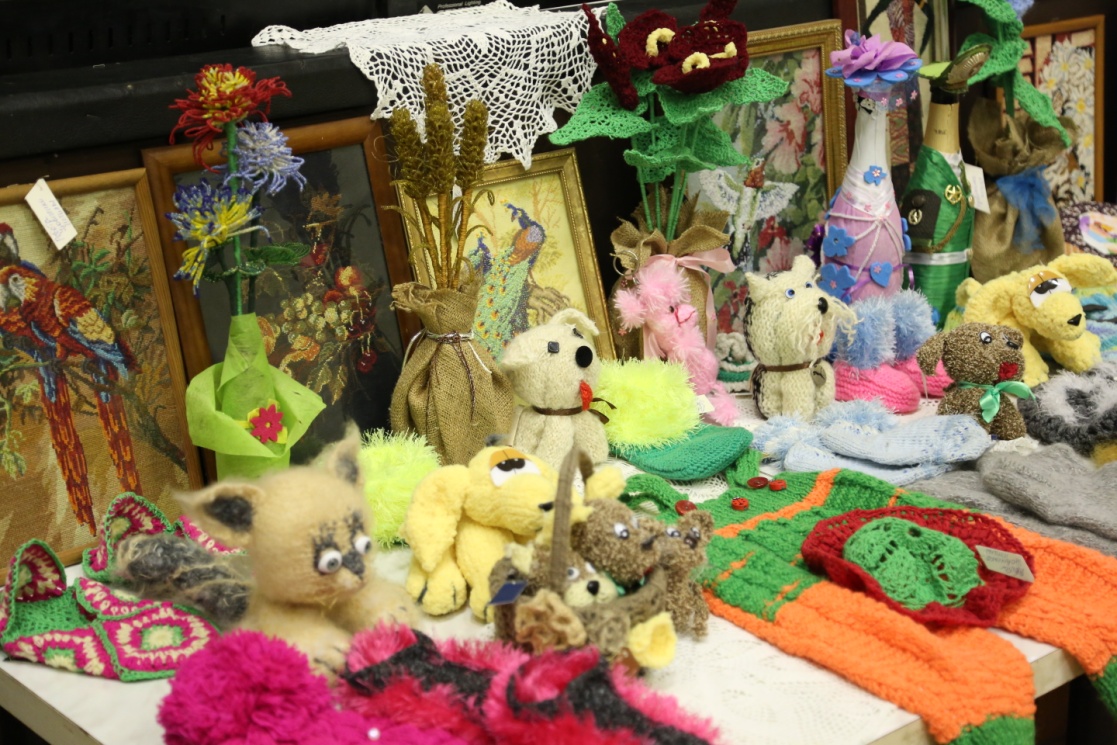 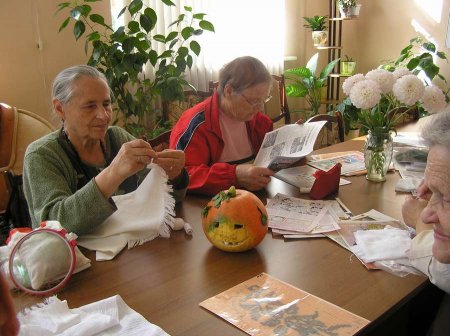 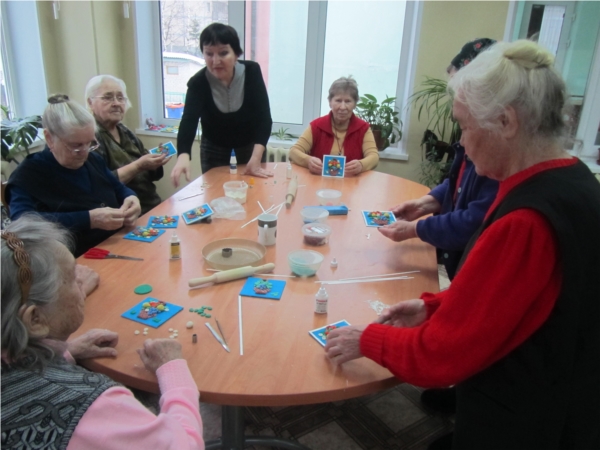 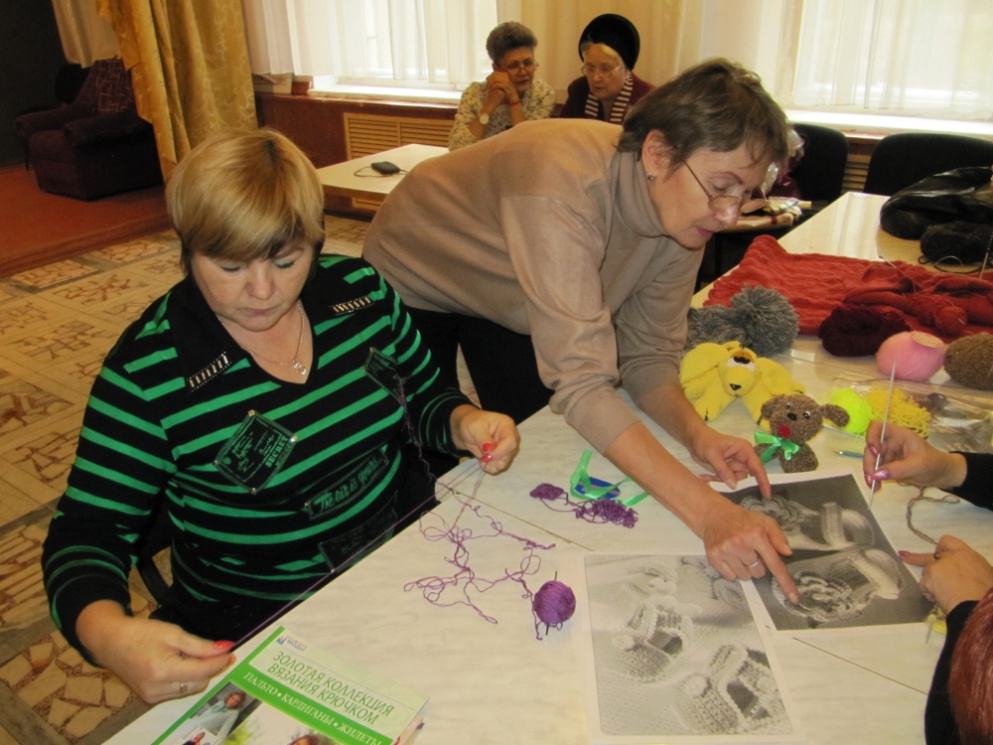 Университет третьего возраста
Девиз  факультета «Здоровый образ жизни» 
	«В нашем возрасте  торопиться опасно, нервничать вредно,    бояться поздно,          остается только жить               в свое удовольствие». 
Форма проведения  занятий - тренинги,  беседы, лекции, физические упражнения, просмотр  фильмов, направленные на укрепление здоровья пожилых людей.
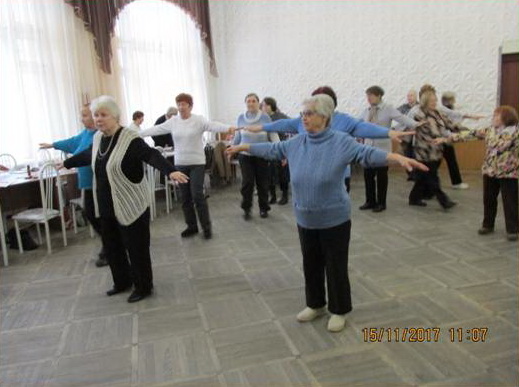 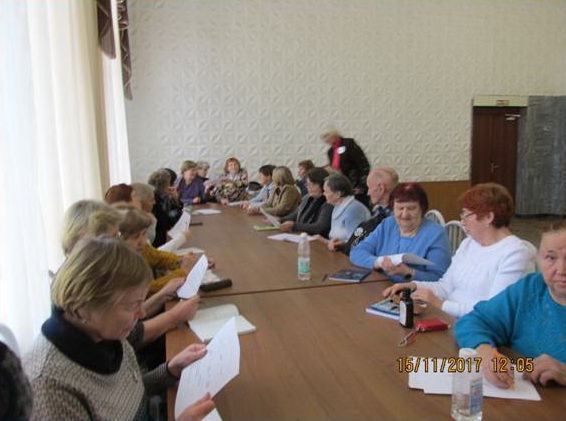 Университет третьего возраста
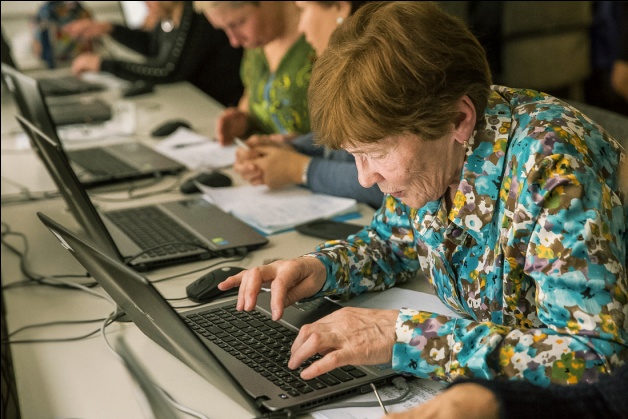 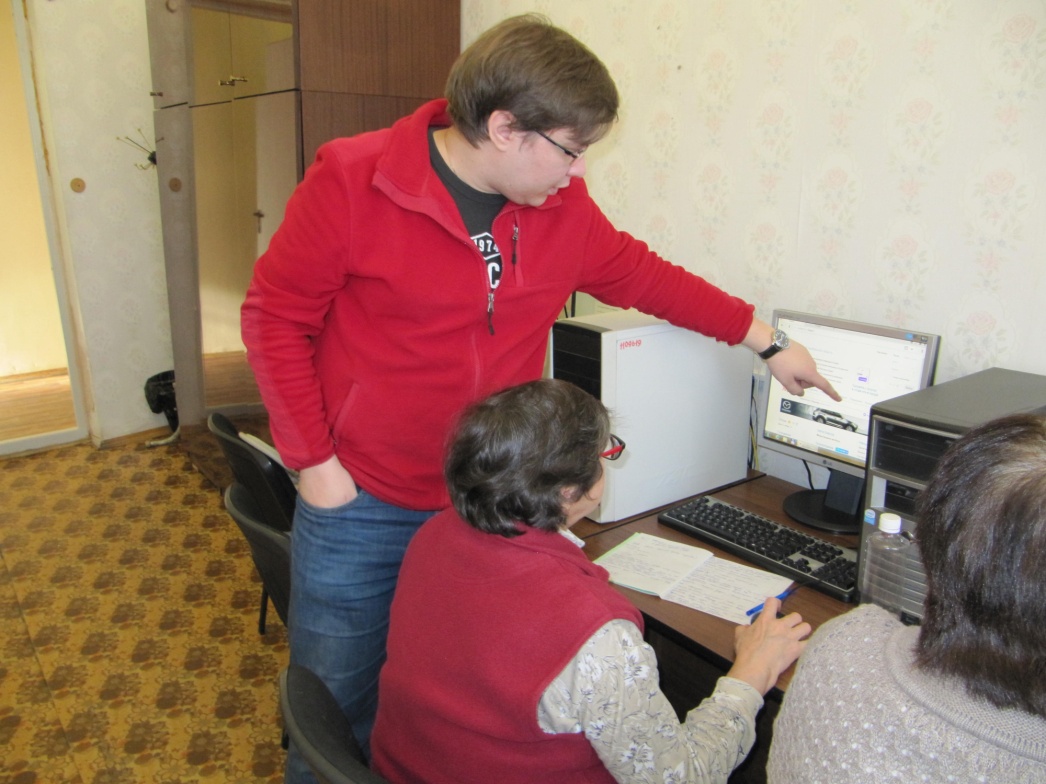 Цель факультета «Информационные технологии»
научить пожилых людей самостоятельному пользованию персональным компьютером, работе с интернетом, узнать порядок электронной записи к врачу, самостоятельно создавать и форматировать текстовые документы и сохранять их в памяти компьютера.
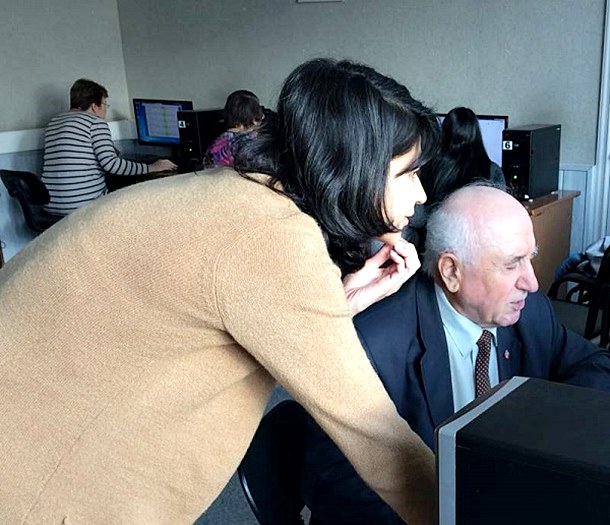 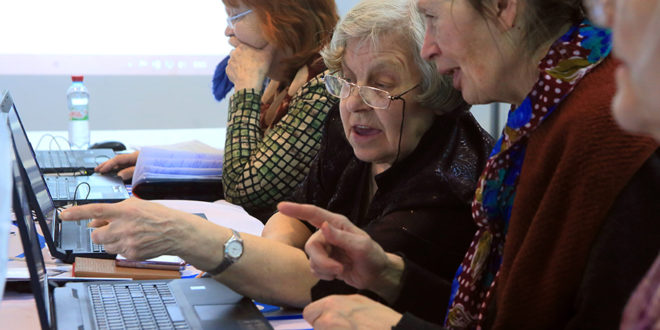 Университет третьего возраста
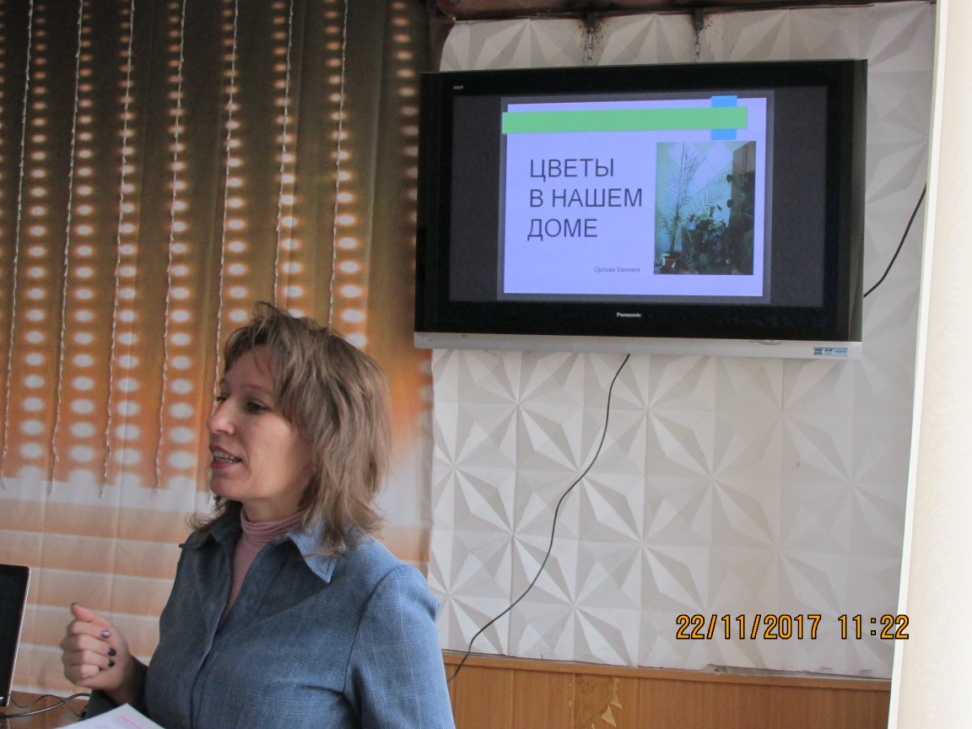 Студенты факультета «Садоводство, цветоводство и дизайн садового участка» учатся обработке деревьев и кустарников, узнают о совместимости огородных культур, о том, как заботится о цветах в доме и в саду, знакомятся с дизайном садовых участков. Особенно интересна  для студентов тема юридических аспектов правовой деятельности садового товарищества.
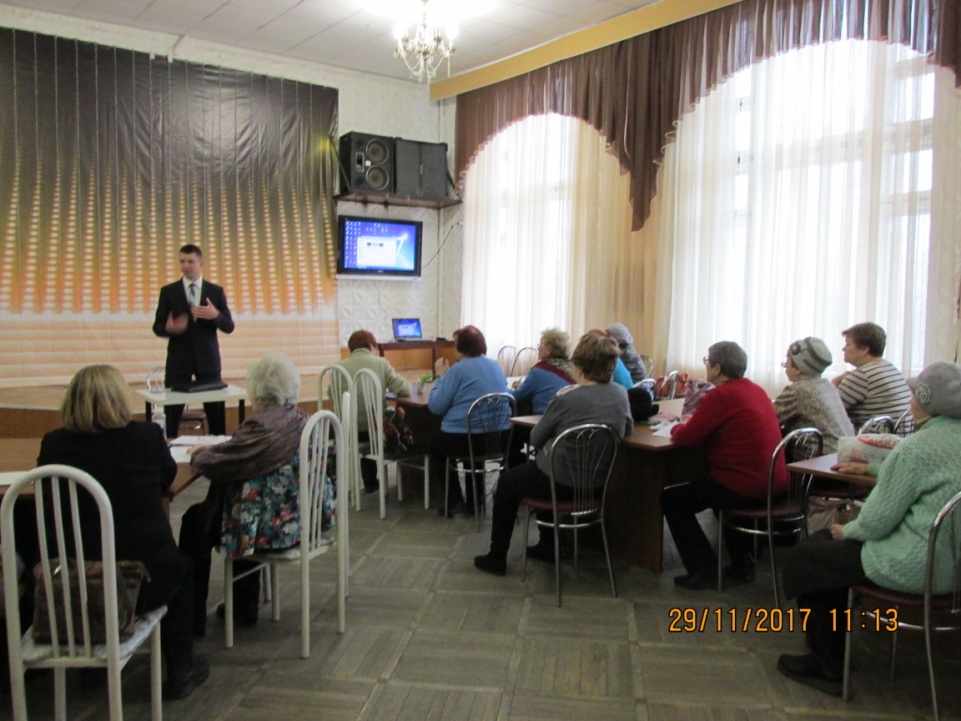 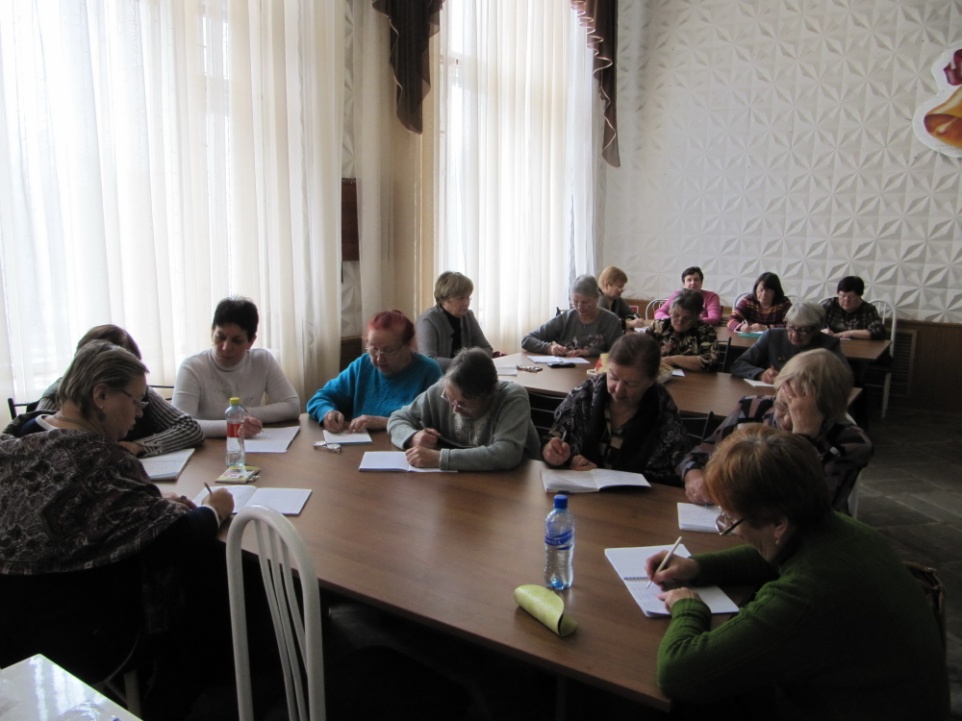 Университет третьего возраста
На факультете «Путь к себе» люди пожилого возраста знакомятся с основам психологии  семейных отношений, получают практические советы по саморегуляции при конфликтах и стрессах, изучают вопросы  взаимодействия с людьми своего возраста и молодым поколением. Занятия проходят в формате психологических тренингов, видео –лекций, консультаций
«Пенсионеры - учатся в своем возрасте быть счастливыми»
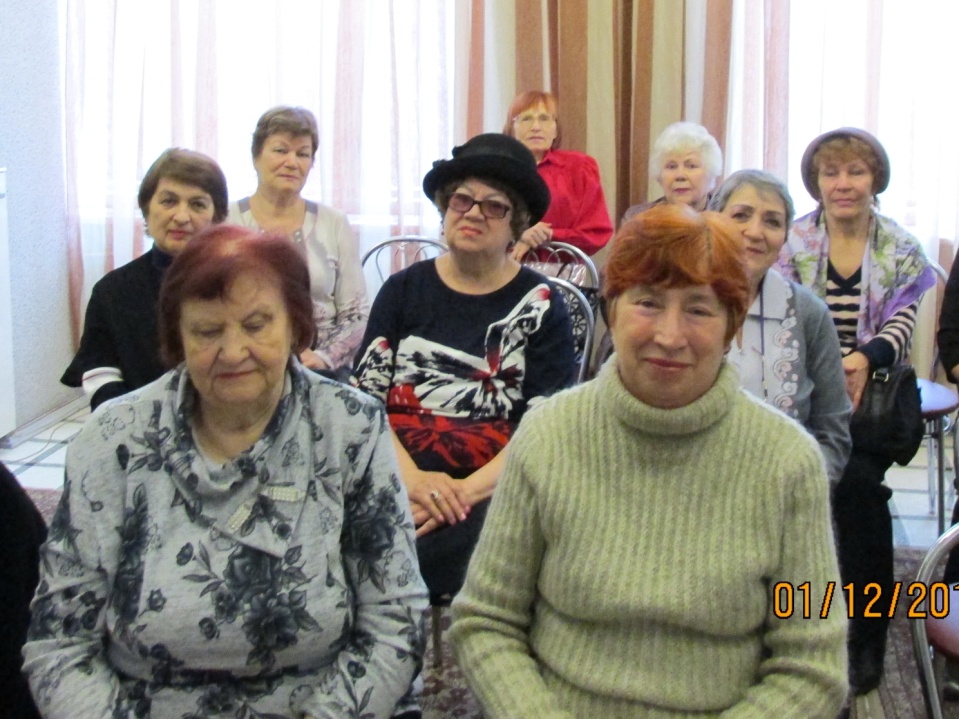 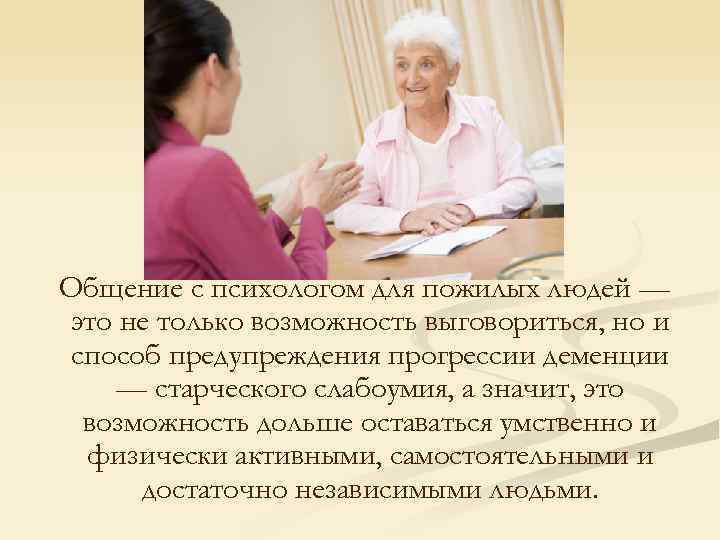 Университет третьего возраста
Направление деятельности факультета «Арт - студия» - это выявление и развитие творческого потенциала людей старшего поколения.
На  факультете студенты 60 +  занимаются хореографией, вокалом, обучаются театральному мастерству и игре на музыкальных инструментах.
Свои полученные знания демонстрируют на мероприятиях, которые регулярно проходят в ДК «Строитель»для людей старшего возраста
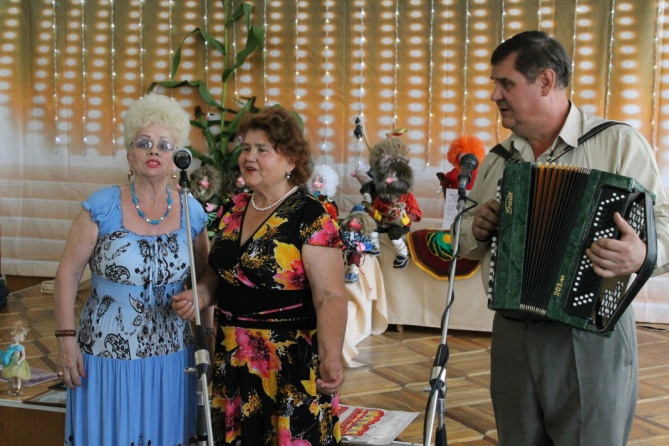 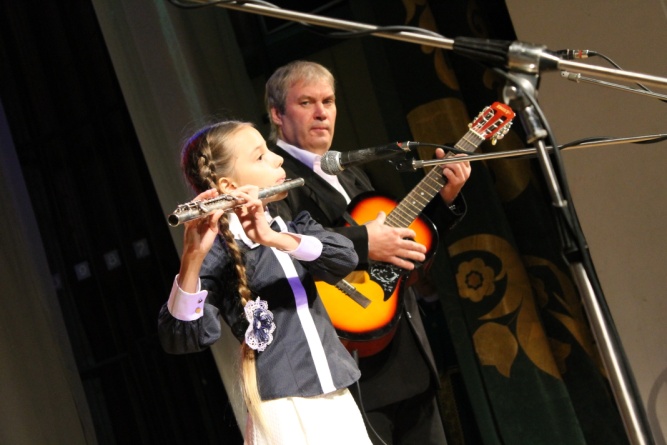 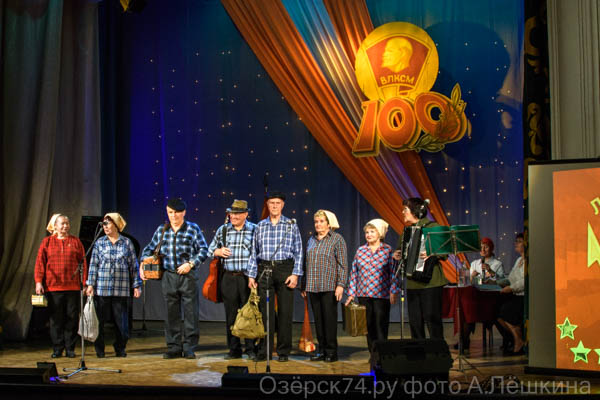 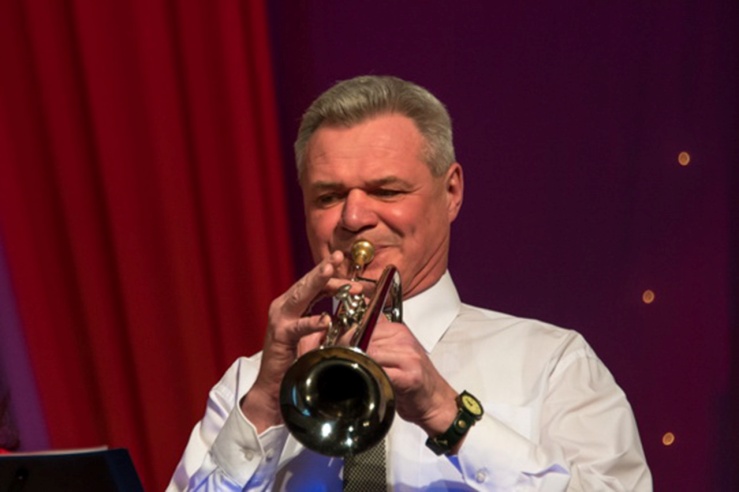 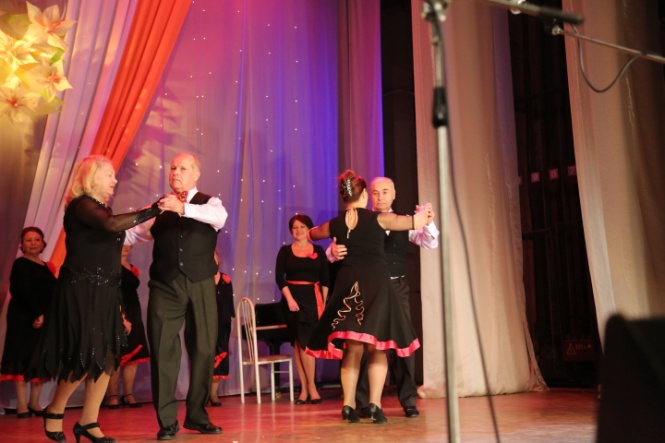 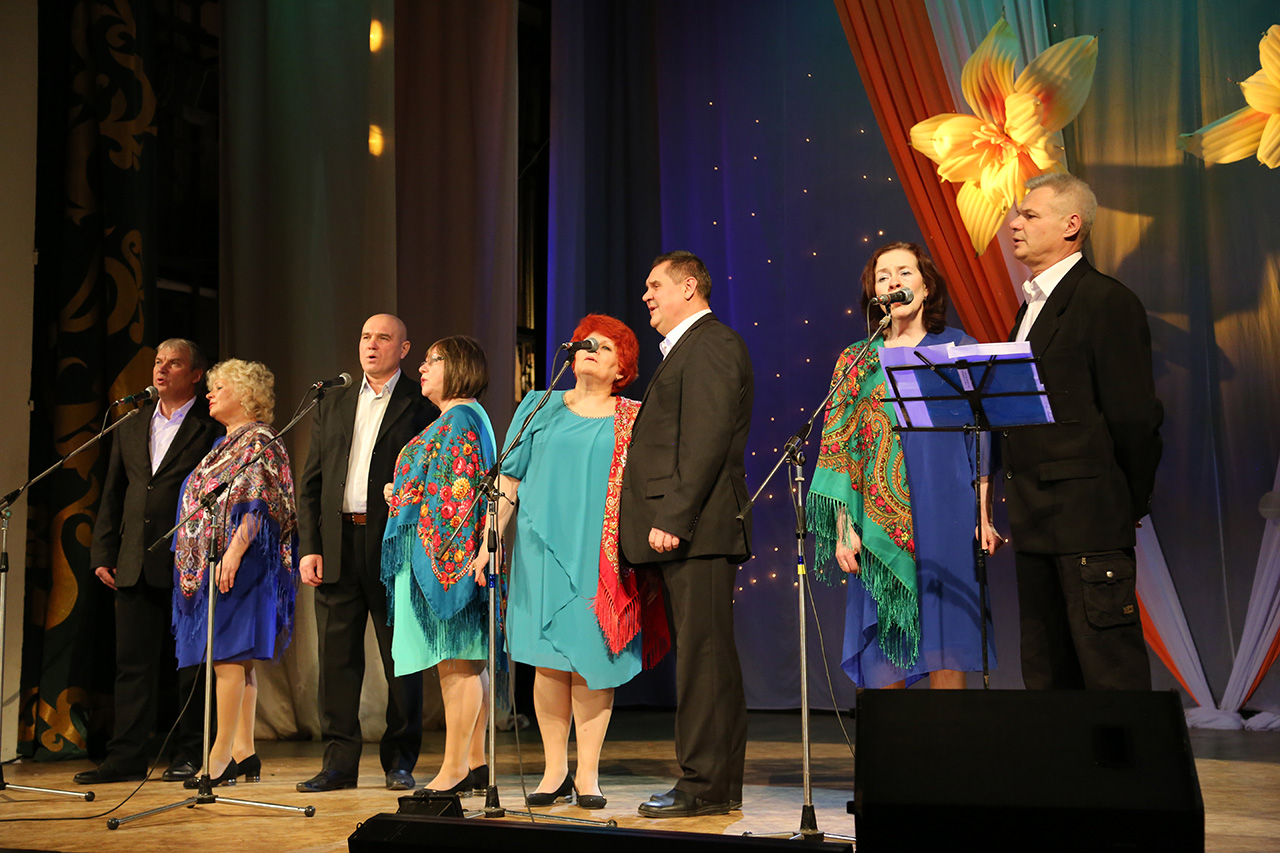 Университет третьего возраста
Ветераны - самая многочисленная социально - активная группа населения Озерского городского округа. 

Предлагаемые формы работы развивают их творческую инициативу, социально-культурную активность людей старшего поколения и дают им возможность быть востребованными  обществом.
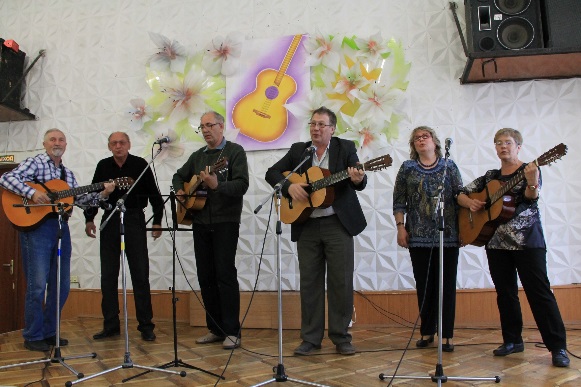 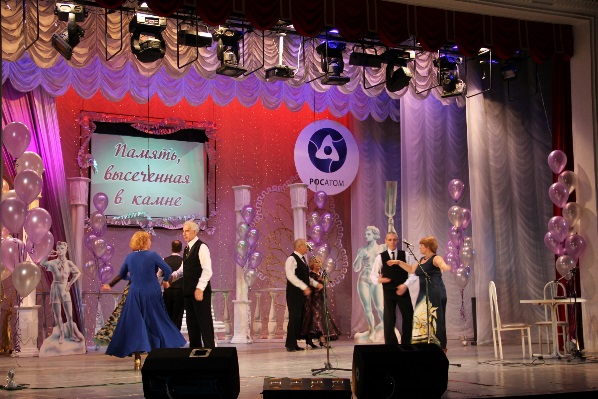 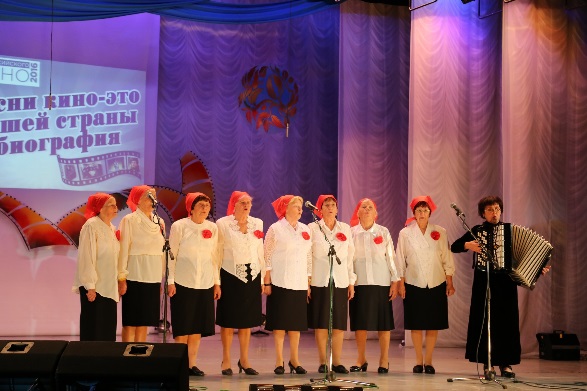 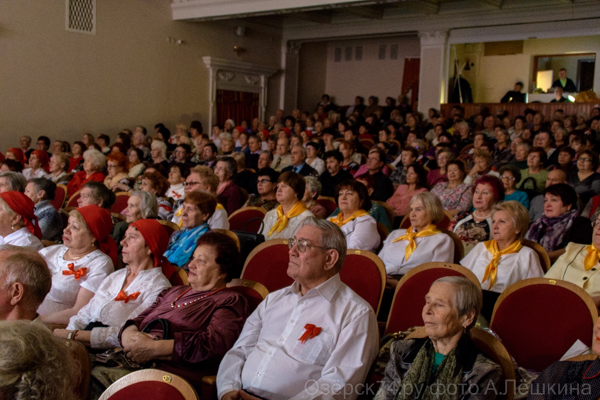 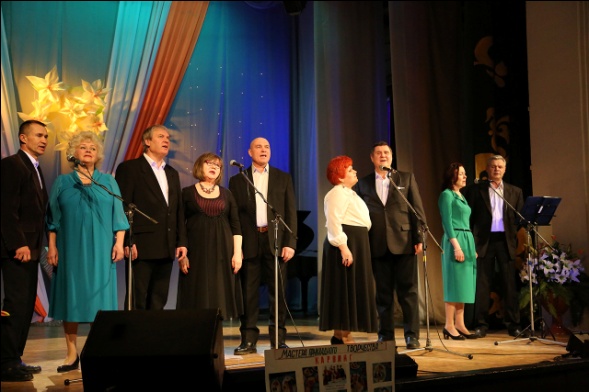 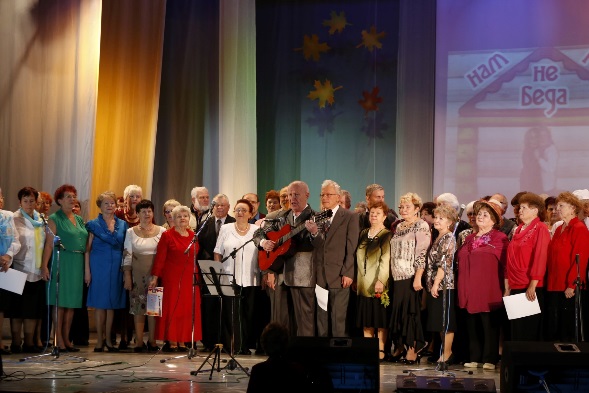 Университет третьего возраста
«Наш нравственный долг всемерно 
поддержать старшее поколение, 
которое внесло огромный вклад 
в развитие страны. 
У пожилых людей должны быть 
достойные условия для активного, 
здорового 
долголетия». 

В. Путин.
«Университет третьего возраста» безусловно состоялся. У проекта перспектива  долгосрочного развития. 
Двери Университета открыты для всех, кто не хочет сдаваться годам и стремится сделать свою жизнь насыщенной и активной.
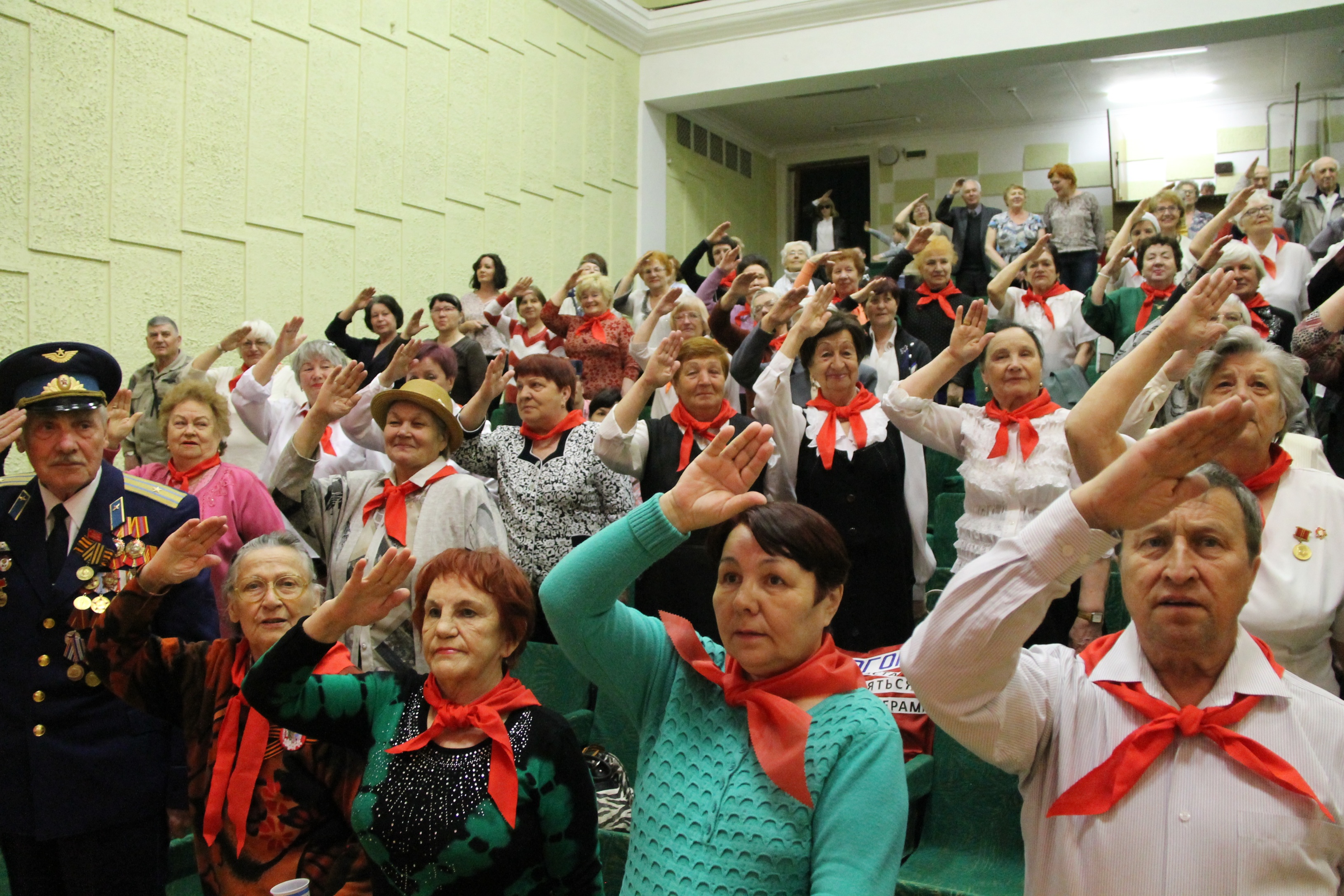 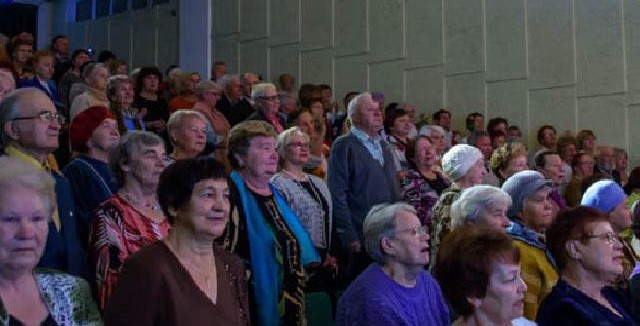 Спасибо за внимание!